Description de personnes
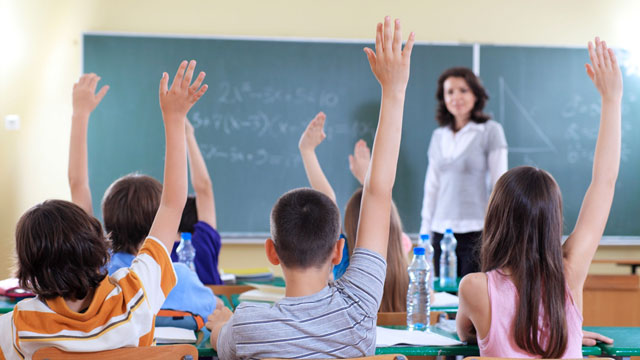 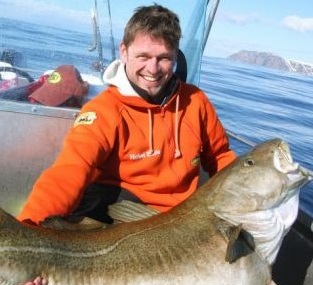 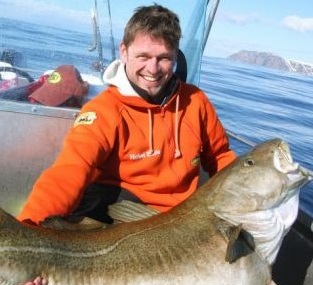 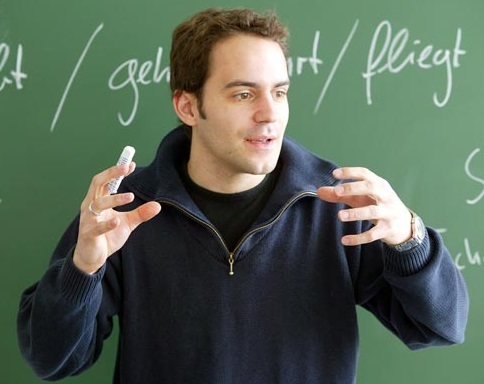 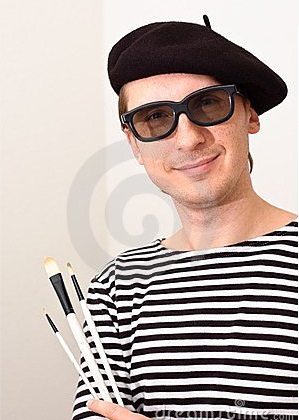 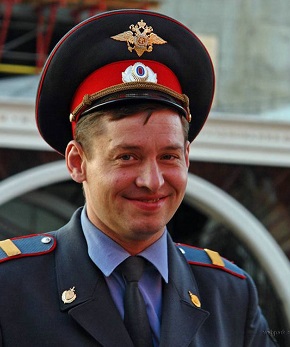 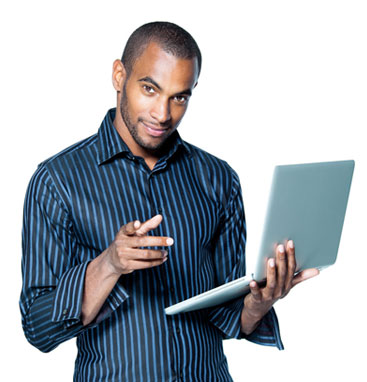 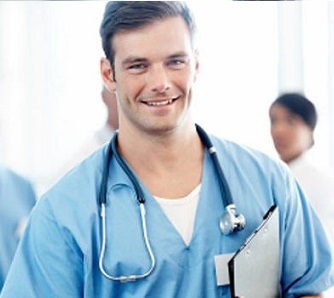 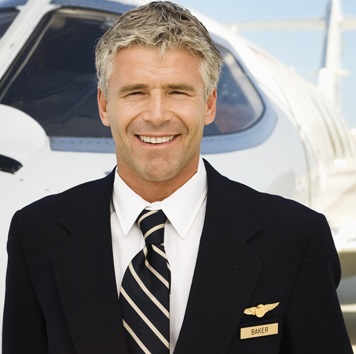 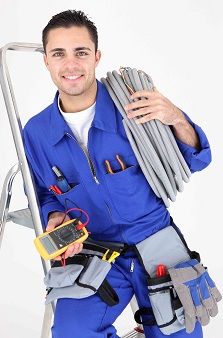 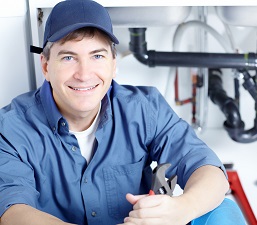 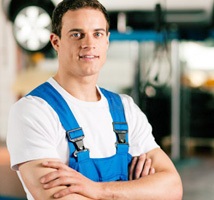 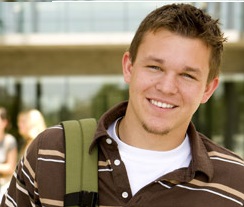 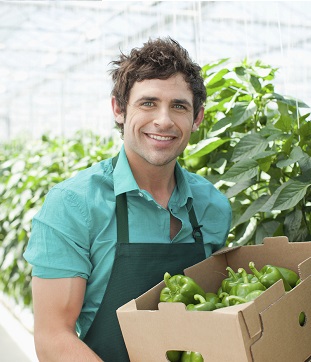 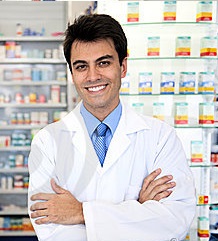 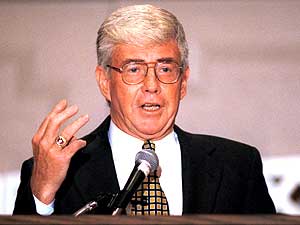 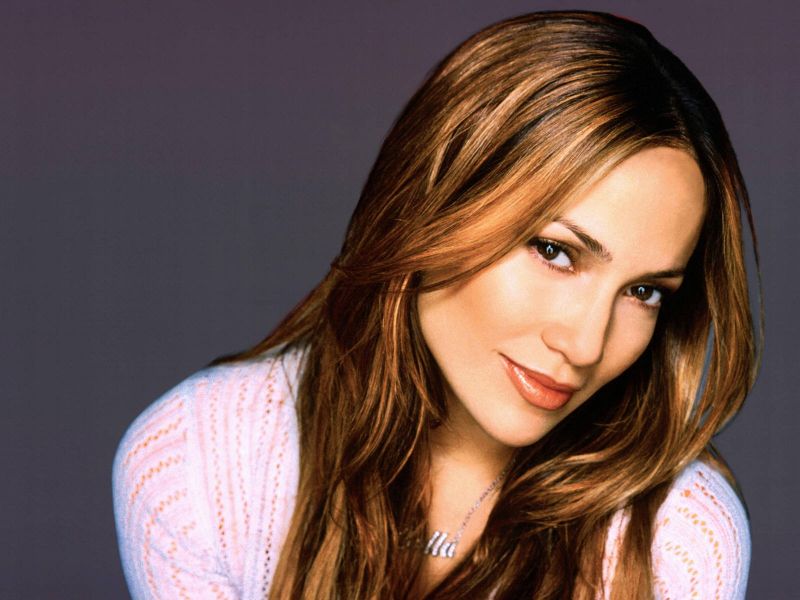 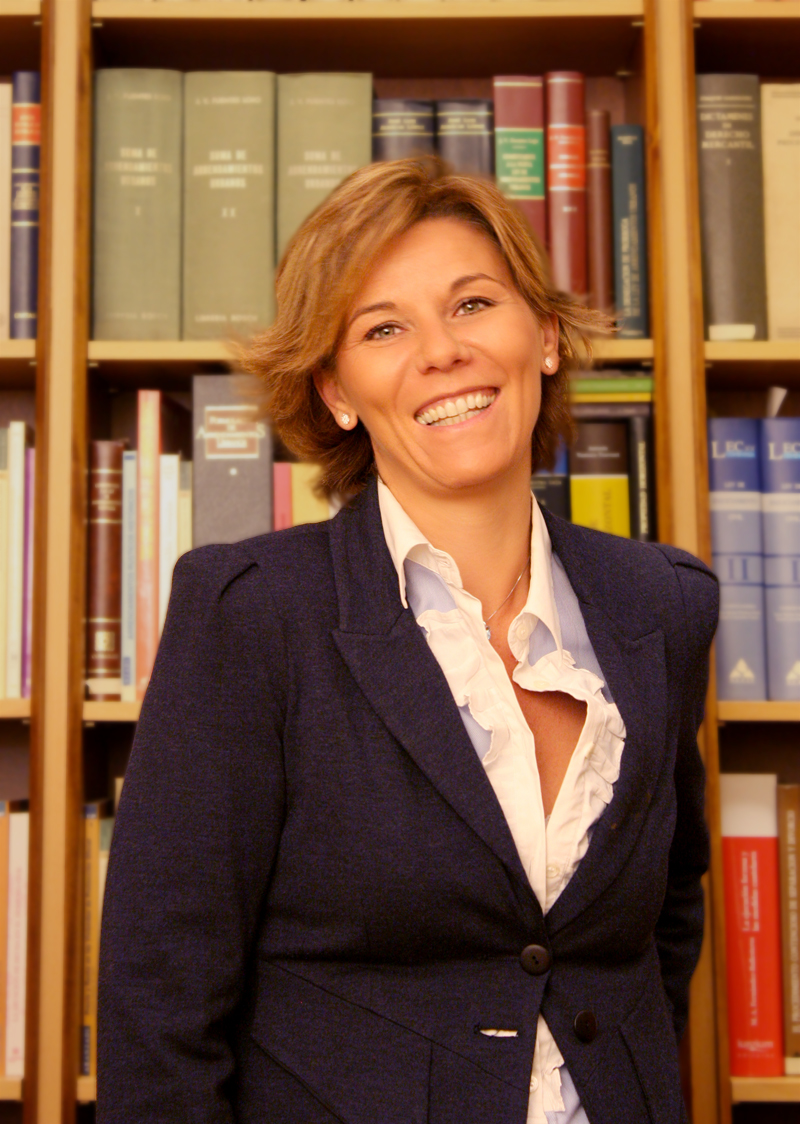 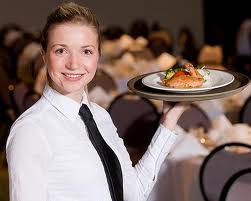 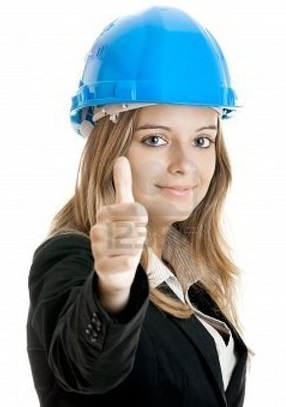 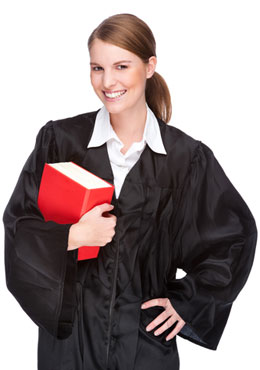 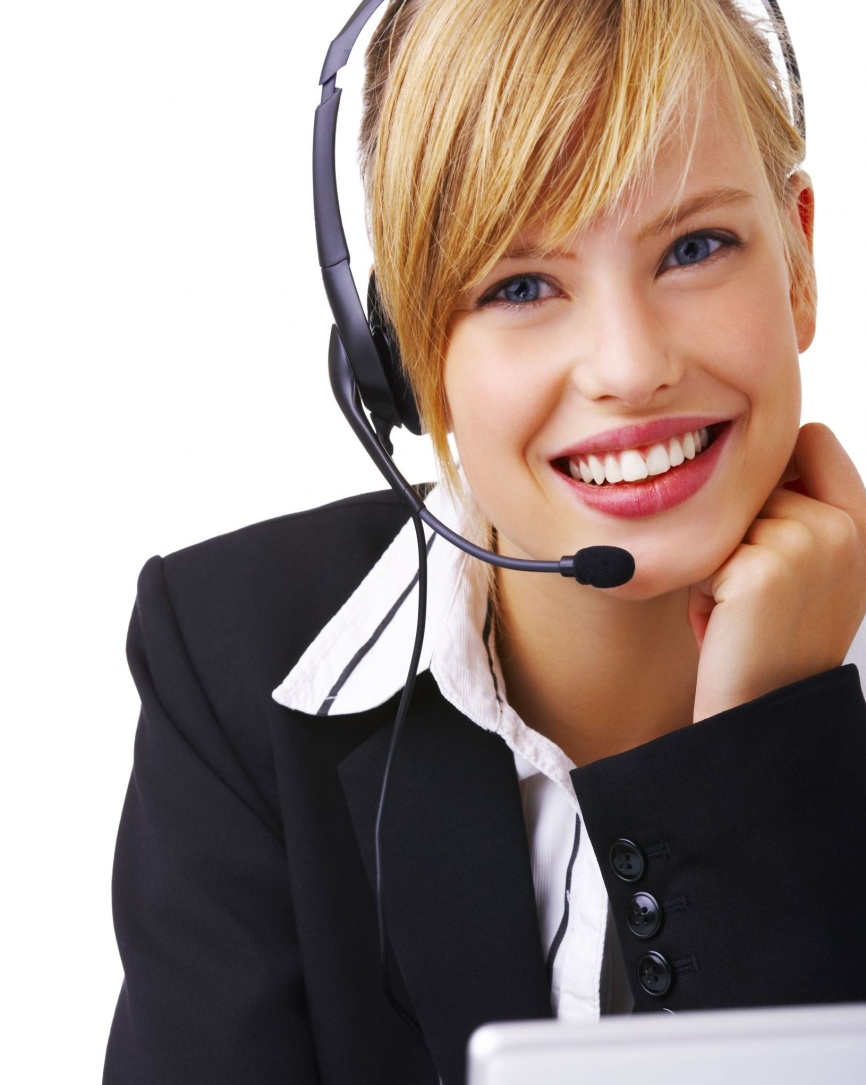 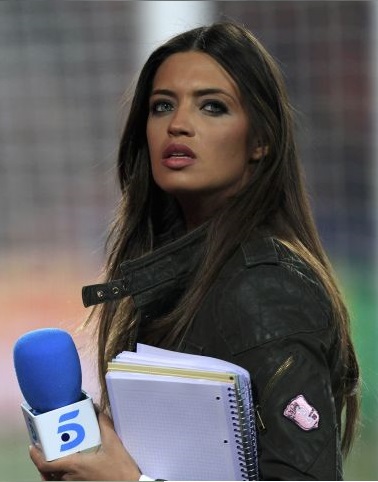 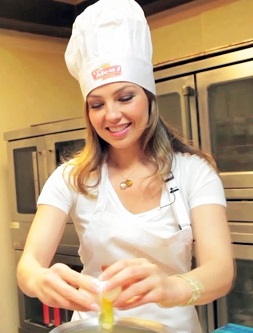 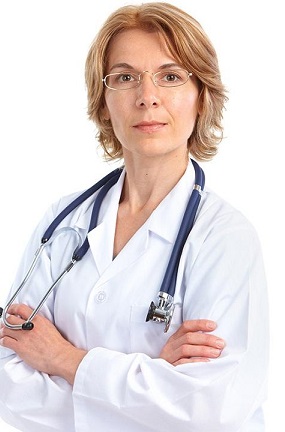 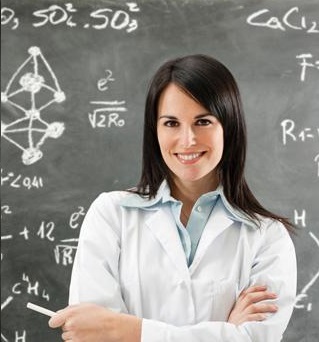 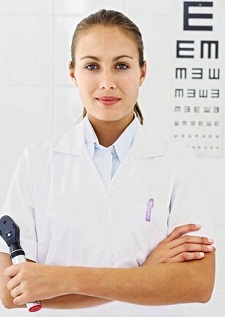